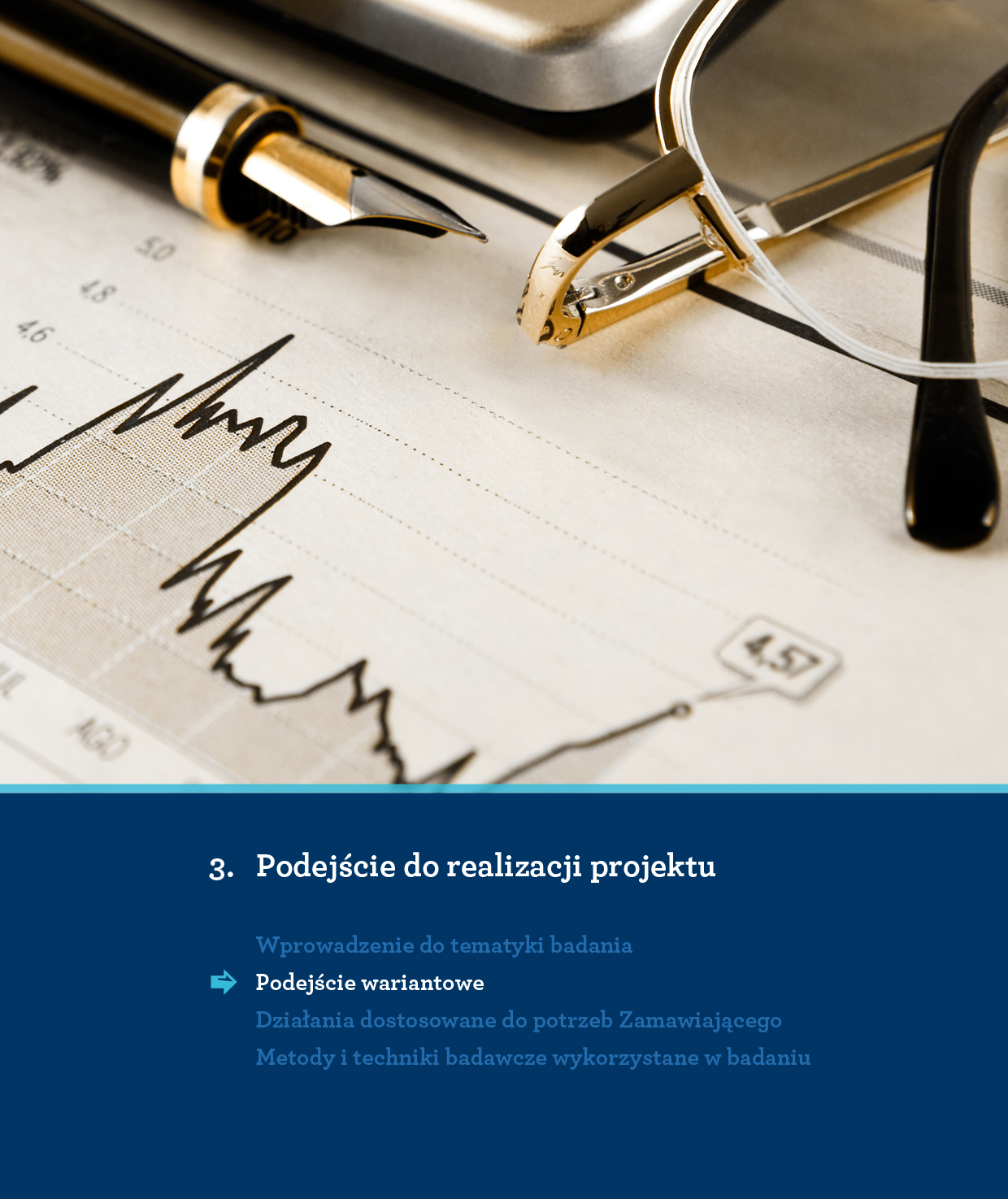 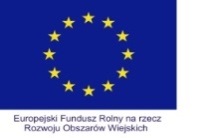 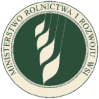 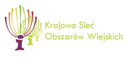 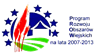 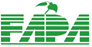 III. Omówienie narzędzi jakościowych
Spotkanie audytoryjne

Budowa kapitału społecznego do wykorzystania w procesie zarządzania rozwojem kierowanym przez lokalną społeczność 

Metodologia wykorzystania kapitału społecznego w procesie rozwoju lokalnego kierowanego przez społeczność w formie rekomendacji 


Europejski Fundusz Rolny na rzecz Rozwoju Obszarów Wiejskich: Europa inwestująca w obszary wiejskie.
Projekt opracowany przez Centrum Doradztwa Rolniczego w Brwinowie
Projekt współfinansowany ze środków Unii Europejskiej w ramach Pomocy Technicznej Programu Rozwoju Obszarów Wiejskich na lata 2007–2013
Instytucja Zarządzająca Programem Rozwoju Obszarów Wiejskich na lata 2007–2013 – Minister Rolnictwa i Rozwoju Wsi
Rekomendacje
Rekomendacje
Rekomendacje
Rekomendacje
Rekomendacje
Rekomendacje
Rekomendacje
Rekomendacje
Rekomendacje
Rekomendacje
Rekomendacje
Rekomendacje
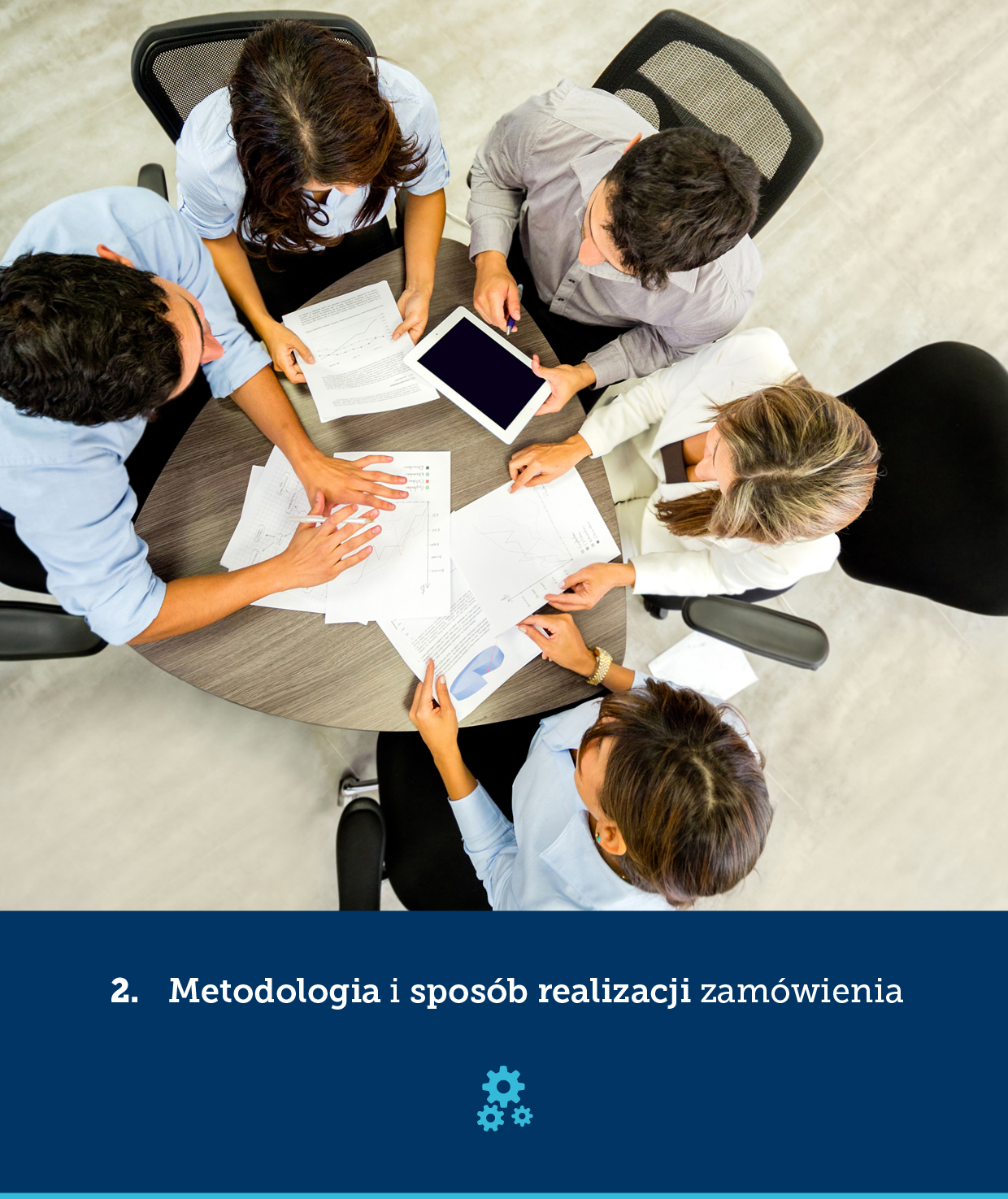 Zagadnienia do dyskusji
Zagadnienia do dyskusji
Kwestie konfliktów pokoleniowych i braku zaangażowania młodych ludzi w działania podejmowane przez lokalną społeczność (niski poziom optymizmu rozwojowego).

Wpływ niskiej oceny relacji z państwem, organizacjami pozarządowymi oraz roszczeniowy charakter więzi z samorządem na implementacje programów rozwojowych.

Rola norm i stereotypów dotyczących sensu działań wspólnych w kształtowaniu poziomu kapitału społecznego.

Problem słabego udziału sektora gospodarczego w animowanych działaniach na rzecz rozwoju obszarów wiejskich.

Otwarta dyskusja nt. aktywności lokalnych społeczności w Polsce.
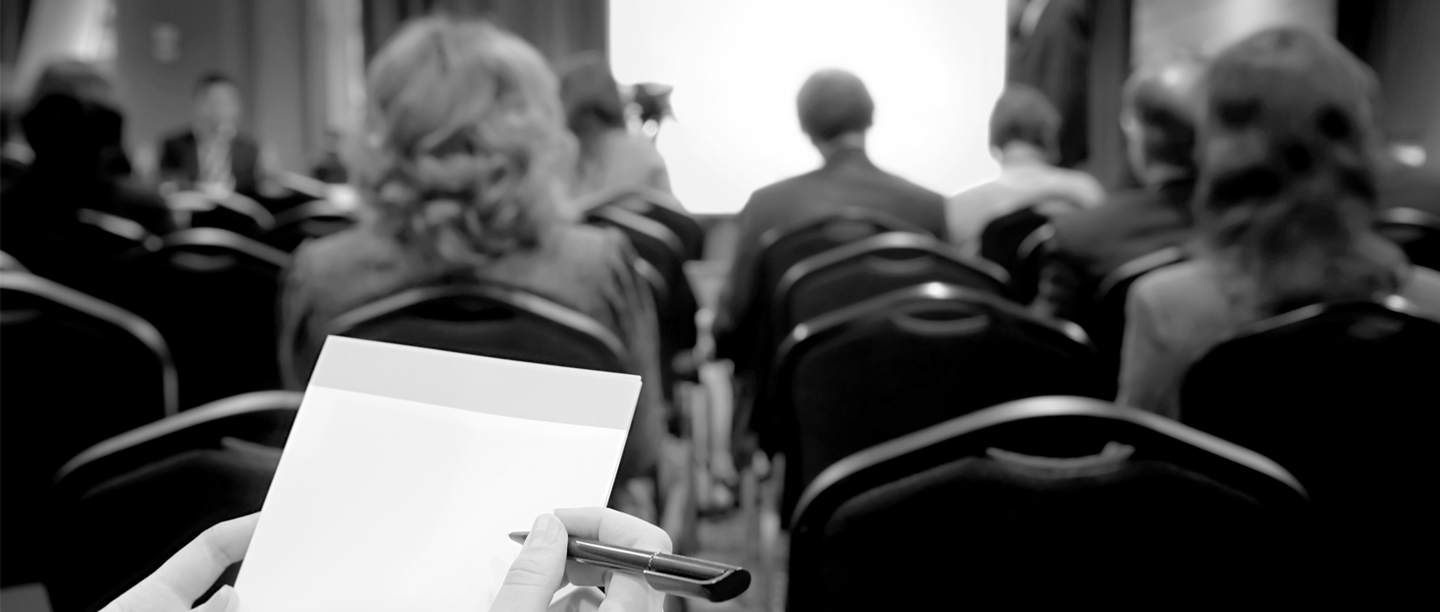 Dziękujemy
za uwagę
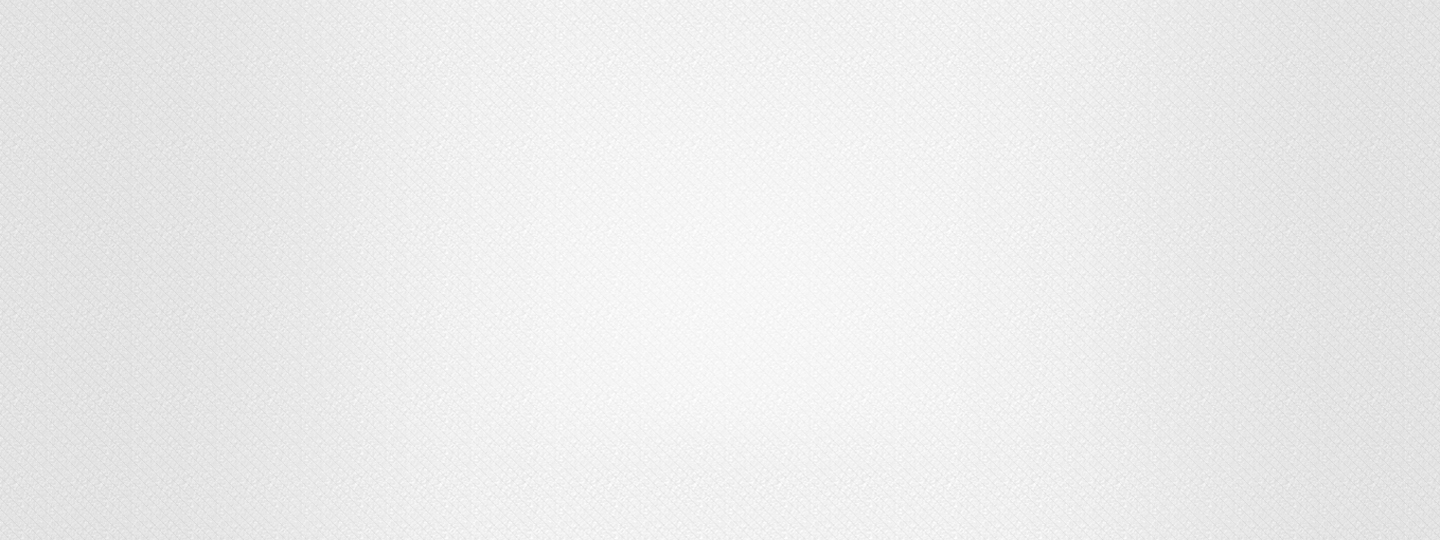 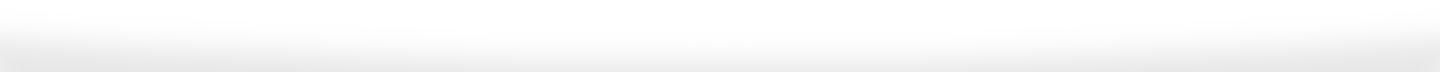 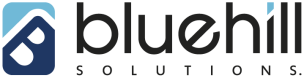 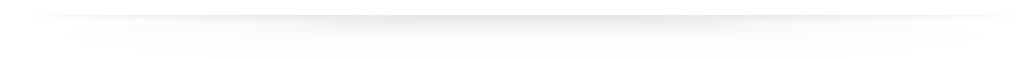 Bluehill Sp. z o.o.
ul. Nabielaka 6/5
00-743 Warszawa
tel.: (+ 48) 22 100 69 26
 fax: (+ 48) 22 100 14 97
kontakt@bluehill.pl
www.bluehill.pl
16
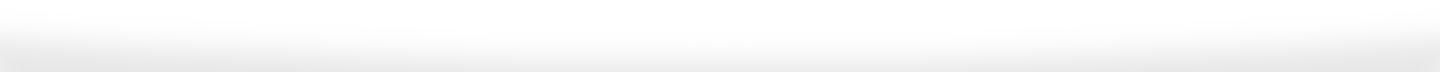 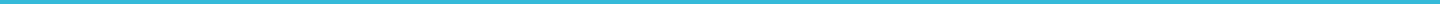